تعريف ومفهوم 
نظــــــرية القيــــــــود
أ.د. منال جبار سرور
محاضرة مقدمة لطلبة دكتوراه محاسبة /محاسبة ادارية 
2018-2019
نظــــــرية القيــــــــود
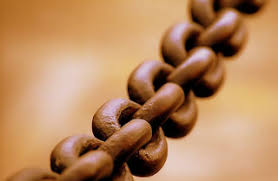 مفهوم نظرية القيود :
ظهرت هذه النظرية في منتصف السبعينات من القرن الماضي  ومن ثم تطورت
 في ثمانينيات القرن الماضي .Cox & Goldratt على يد العالمين
كفلسفة إدارية تحمل بين طياتها مجموعة من المفاهيم والقواعد والممارسات المتعلقة بتحسين الأداء التشغيلي للعمليات الصناعية في حال وجود قيد معين يعوق التدفق المستمر للإنتاج .
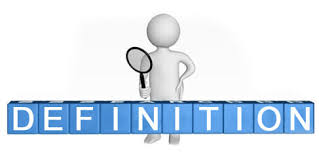 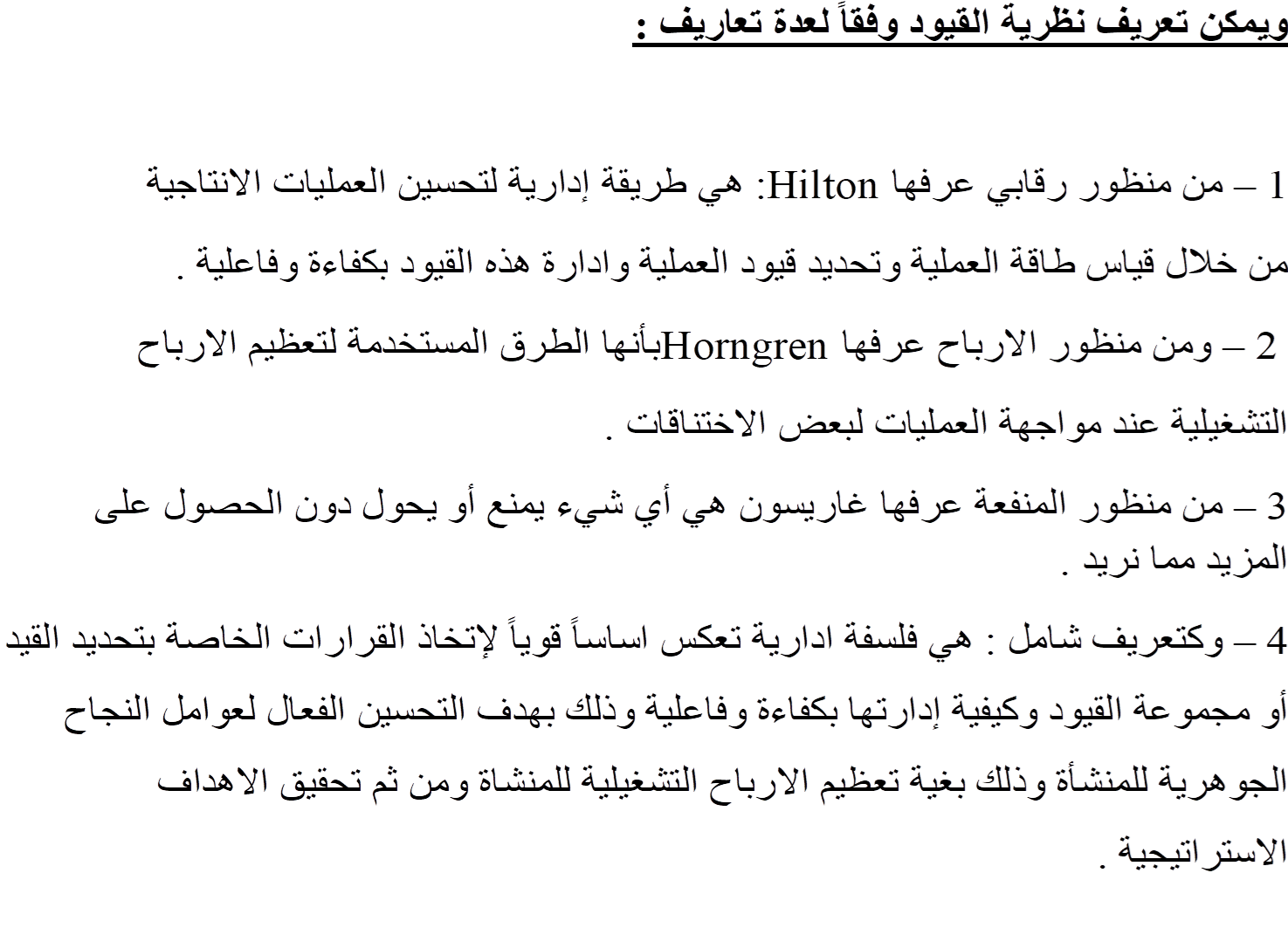 :Define constraints تعريف القيود 
هي أي عامل أو مسبب يحد من تحرك النظام نحو تحقيق الهدف الرئيسي ومن ثم زيادة حجم الأموال في الحاضر والمستقبل , ومن ثم زيادة الأرباح ومن ثم إماكنية استمرار النظام وتطويره .
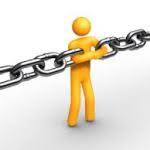 Benefits of applying the theory of constraintsفوائد تطبيق نظرية القيود 
هنالك مجموعة من الفوائد وهي :
1 – زيادة ربحية الشركات.
2 – تحسين نوعية المنتجات .
3 – زيادة معدل دوران المخزون .
4 – الاستغلال الامثل للطاقة المتاحة .
5 – زيادة القدرة التنافسية للوحدة الاقتصادية .
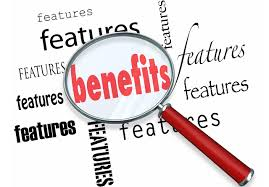